Terje Mesel
Forsker 
ABUP – SSHF
Universitetet i Agder
Terje.mesel@uia.no
Når noe går galt…
Bærekraftig etikk i moralske risikosoner

Soria moria 1016
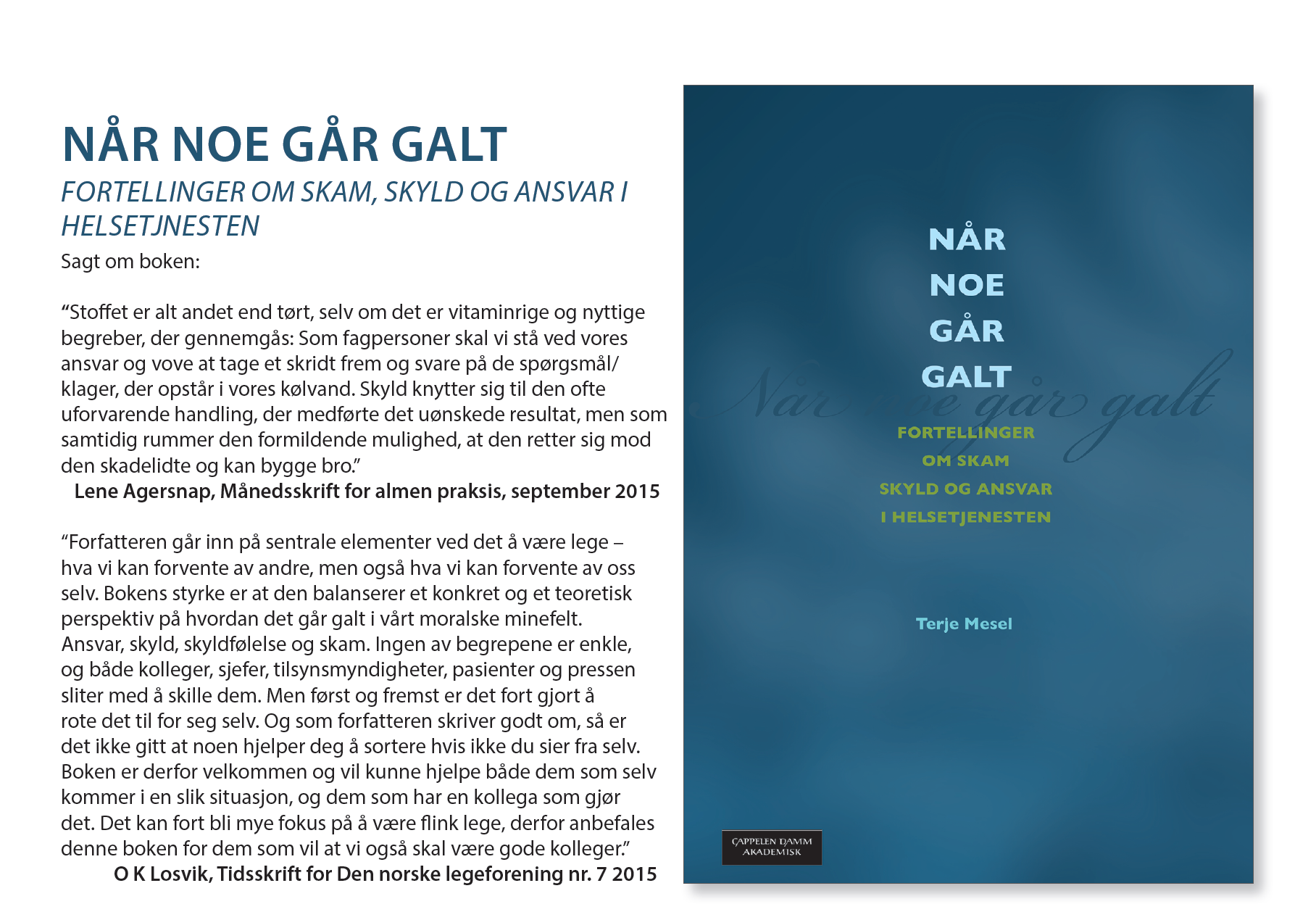 Kvalitativ metode med begrensninger, brutte intervjuer, returnerte intervju 

Entydige funn om 
mestring, ledere og kolleger
Dynamikken mellom skam, skyld og ansvar
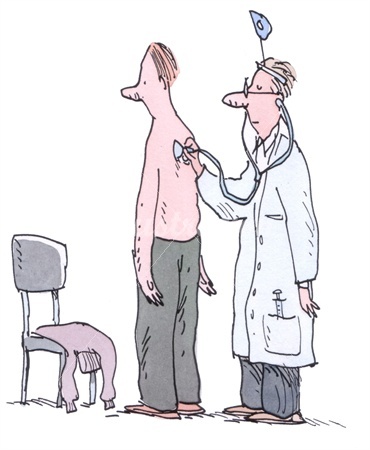 Fenomen i spill
To kategorier 
Ansvar og skyld  
Den strenge dommeren
To følelser 
Skyld-  og skamfølelse
 Et fortettet døgn i distriktspraksis
To moralske mekanismer 
Syndebukker 
Oda O og de pårørendes sorg
Bystander apati
Balansekunstneren
Selvbestemmelse  
å ha en rolle å spille  
tre frem fra mengden
skiller oss fra statisten
Ansvar og bystandermekanismen

Schoeman, F. (1987). Responsibility, character, and the emotions: new essays in moral psychology. Cambridge: Cambridge University Press.
Ansvar
Pasienter 
spør etter ansvarlige
Behov for møte, ansikt, den som var der
Retrett som flukt og unnaluring
Den doble krenkelsen (I-am-sorry-laws)
Helsearbeidere
Ønsker å ta ansvar, emosjoner driver tilbake
Etterlysningen av 
Kolleger – oppfattes som velmenende og tause 
Saklig, klinisk gjennomgang
Det velmenende, tause, nivellerende kollegiet 
Ansvarlige ledere?
Den strenge dommeren  - Gawande
Pasienter 
spør etter ansvarlige
Behov for møte, ansikt, den som var der
Retrett som flukt og unnaluring
Den doble krenkelsen (I-am-sorry-laws)
Helsearbeidere
Ønsker å ta ansvar, emosjoner driver tilbake
Etterlysningen av 
Kolleger – oppfattes som velmenende og tause 
Saklig, klinisk gjennomgang
Det velmenende, tause, nivellerende kollegiet 
Ansvarlige ledere? Spark oppover når noe skjer!
Den strenge dommeren  - Gawande
Funn om ansvar
Tilsvar- et svar på spørsmålet om hvorfor du handlet som du gjorde
erkjennelse av krav på begrunnelse
erkjennelse av at du er rett adresse
vilje til å svare
 Stol aldri på autoriteter!
Lucas, J. R. (1993). Responsibility. Oxford: Clarendon Press.
Ansvar
Ansvarets forrang 
før skyld. 
før flaks/uflaks
Å stå fast når flaksen ikke er på din side
Et fortettet døgn i distriktspraksis

Walker, M. U. (1993). The virtues of impure agency. In D. Satman (Ed.), Moral Luck. New York: University of New York Press.
Ansvar
Moralsk bærekraft i profesjonelle risikosoner
Den moralske vekten er større enn antatt
Nivellering, trivialisering, kortvarig moralsk anestesi
Moral distress-forskningen
Moralsk slitasje
Moral crescendo og empatifall
Disenfranchised grief
?
[Speaker Notes: (empati, feil), burnout, osv.]
Kalibreringen
Personligheten
Ansvar i moralske risikosoner
Skyld og skyldfølelse
Andreorientert
Selvorientert skam på viktigste arena
Det etiske valget
Identifikasjonen
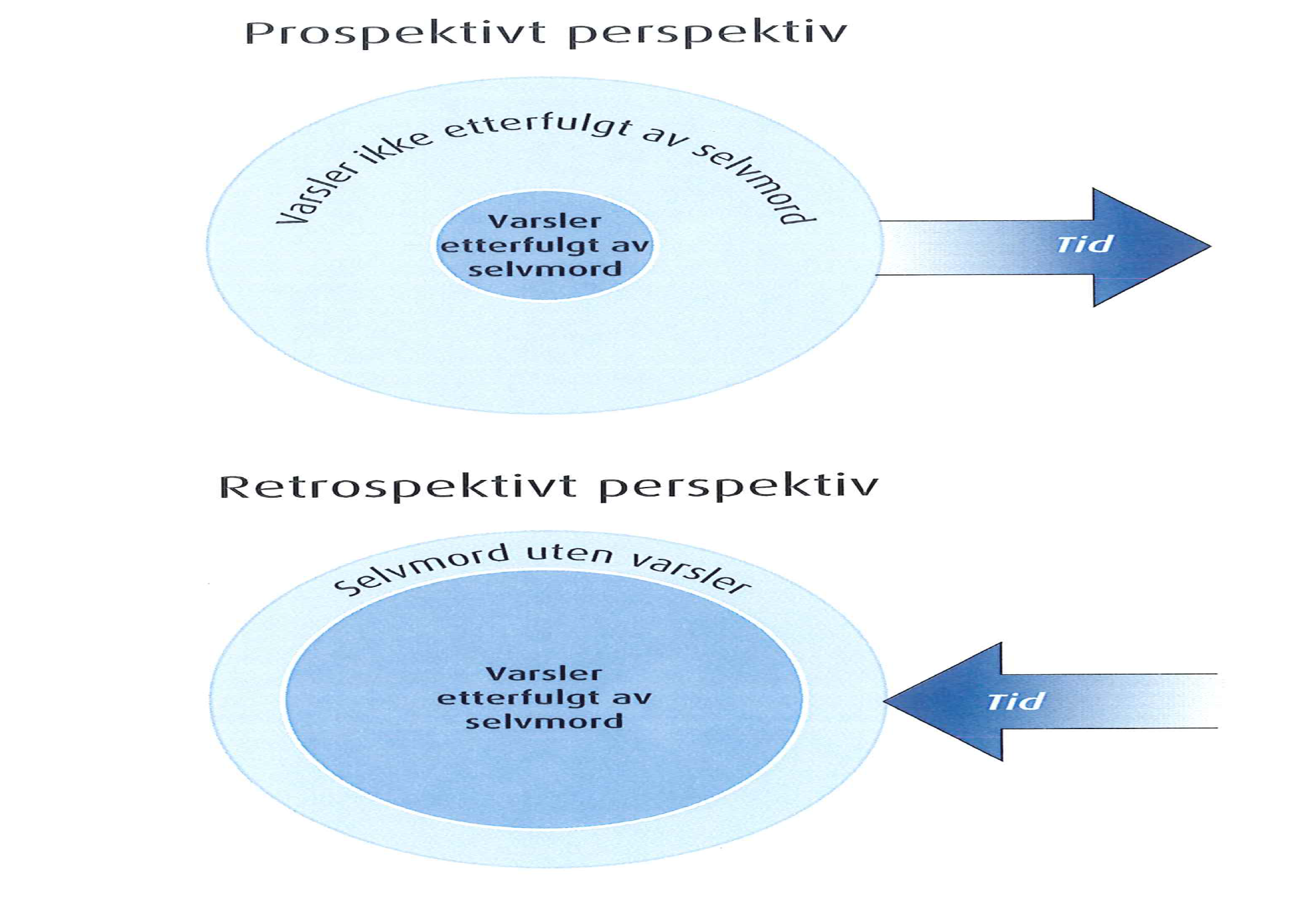 Klanderverdighet?
Prospektiv/retrospektiv 
Å skille når følelsene er sterke 

En ung lege i akuttmottaket.
Moralsk bærekraftige profesjoner i moralske risikosoner
Når man kan utføre godt profesjonelt arbeid over tid uten å moralsk sett utarmes
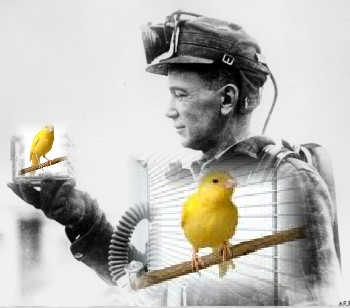 When the canaries keel over… 
D. Hilfiker  Healing the wounds